PŘEHRADY
LETOVICE, LIPNO I, LIPNO II
LETOVICE
Geografické představení
Jihomoravský kraj, okres Blansko,U města Letovice 
Řeka: Křetínka – Svitava – Svratka – Dyje – Morava – Dunaj
Říční km - 2.923 km 
Geomorfologický celek
Českomoravská 
    subprovincie
Boskovická brázda
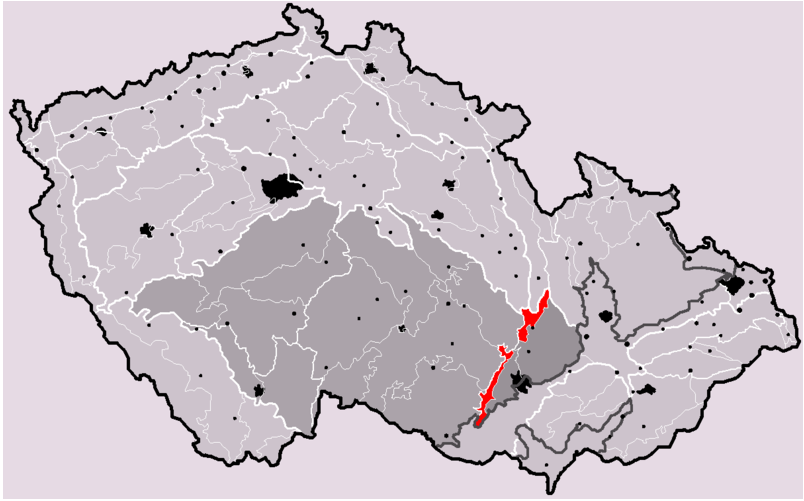 přehrada
1972 – 1976
Provozovatel  
Povodí Moravy
Hráz
sypaná, kamenohlinitá, 29m
Celkový objem nádrže
11.643 mil. m3 
Objem stálého nadržení
1.560 mil. m3 
Zásobní objem nádrže
9.015 mil. m3 
Ochranný objem
1.068 mil. M3
Transformovaný 100 letý 
41.80 m3/s
povodně
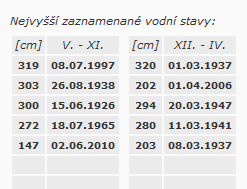 LIPNO I
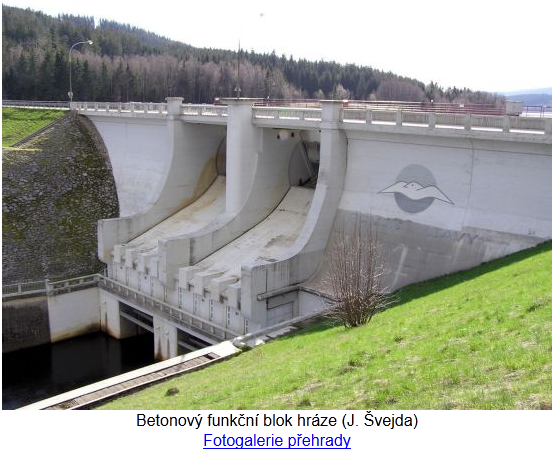 Geografické představení
Jihočeský kraj – okres Český Krumlov 
Řeka: Vltava – Labe
Říční km = 329.543
 geomorfologický celek:
Šumavská subprovincie
Šumava
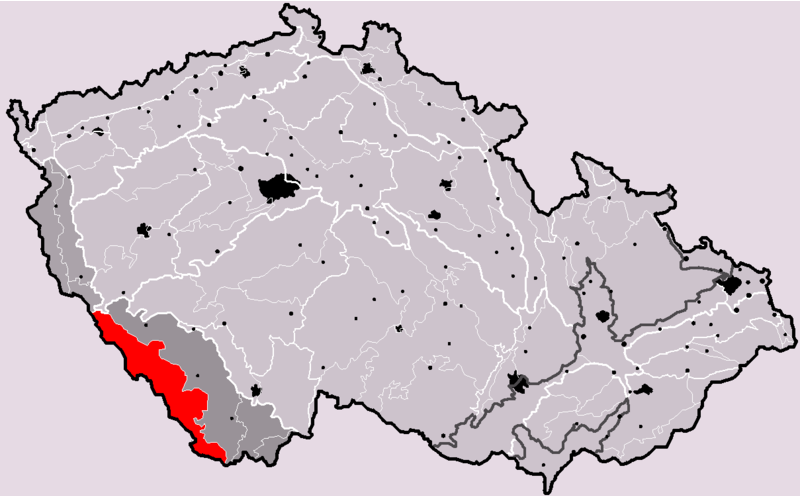 Přehrada
1952 – 1959
Provozovatel  
Povodí Vltavy s.p.
Hráz
sypaná s těsnicím jádrem, 25 m
Celkový objem nádrže
 306 mil. m3
Objem stálého nadržení

Zásobní objem nádrže
18,6 mil.m³
Ochranný objem
Transformovaný 100 letý
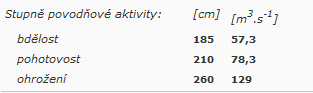 Povodně
LIPNO II
Geografické představení
Jihočeský kraj – okres Český Krumlov 
Řeka: Vltava – Labe
Říční km = 329.543
 geomorfologický celek:
Šumavská subprovincie
Šumava
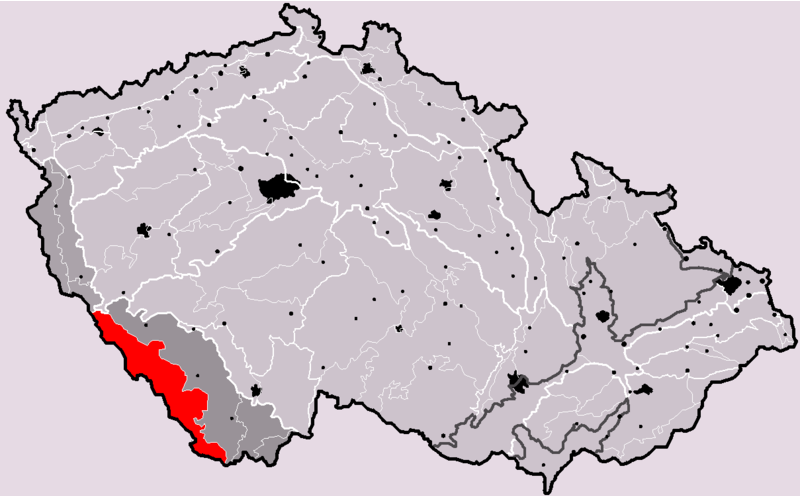 Přehrada
1952 – 1959
Provozovatel  
Povodí Vltavy s.p.
Hráz
sypaná/tížná, zemní/betonová, 42 m
Celkový objem nádrže
 306 mil. m3
Objem stálého nadržení
 
Zásobní objem nádrže
1,535 mil. m³
Ochranný objem
Transformovaný 100 letý
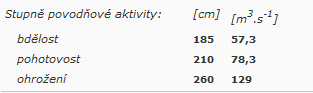 Povodně
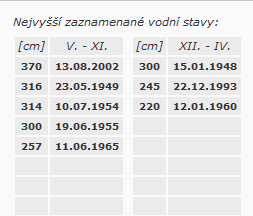 ZDROJE
www.prehrady.cz
www.cs.wikipedia/lipno.org
www.cs.wikipedia/šumava.org
www.cs.wikipedia/boskovicka_brazda.org
DĚKUJI za pozornost